Figure 2. (a) Activation maps for the symmetry localizer (vs. Fourier-equated random images) averaged across observers ...
Cereb Cortex, Volume 17, Issue 6, June 2007, Pages 1423–1432, https://doi.org/10.1093/cercor/bhl054
The content of this slide may be subject to copyright: please see the slide notes for details.
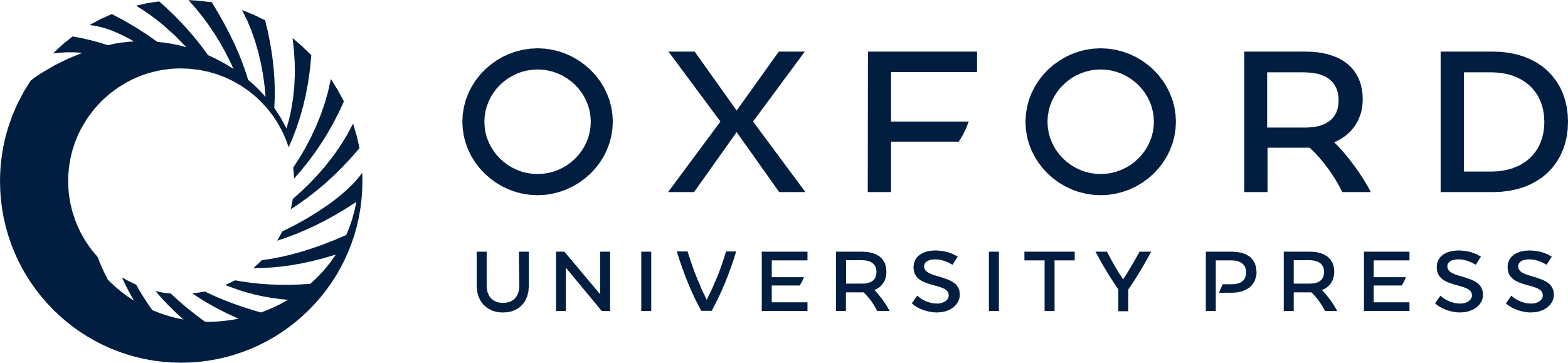 [Speaker Notes: Figure 2. (a) Activation maps for the symmetry localizer (vs. Fourier-equated random images) averaged across observers on 3 views of the inflated brain. Gyral (light) and sulcal (dark) denoted by gray shading. Orange color denotes the average activation pattern. Anterior (A) and posterior (P) directions indicated on underside view. (b) The symmetry-specific activation (yellow-orange coloration) depicted in flatmaps centered on the occipital poles. Yellow borders: V1–V3; magenta borders: LOC; red borders: hMT+. Yellow-orange coloration codes amplitude of significant activation at corrected P < 0.001 (color bar). The dark blue border denotes the extent of the activated areas.


Unless provided in the caption above, the following copyright applies to the content of this slide: © The Author 2006. Published by Oxford University Press. All rights reserved. For permissions, please e-mail: journals.permissions@oxfordjournals.org]